Desafío 11, ejercicios de distribución
 binomial y normal.
Asignatura: Matemáticas
Profesor: Víctor Chávez Aninat
Distribución normal
Problema 1: 
Una fábrica produce piezas mecánicas con un diámetro que sigue una distribución normal con una media de 50 mm y una desviación estándar de 2 mm.

a) Calcular la probabilidad de que una pieza seleccionada al azar tenga un diámetro entre 48 mm y 52 mm.
b) Determinar el menor diámetro posible por debajo del cual se encuentra el 93% de las piezas.
C) Si se seleccionan 10 piezas al azar, ¿cuál es la probabilidad de que al menos 7 tengan un diámetro mayor que 49 mm?
Medidas de tendencia central:
Media: La media es el valor central de la distribución. 
En una distribución normal, la media divide la distribución en dos partes iguales.

Mediana: La mediana es el valor que divide la distribución en dos partes iguales.
En una distribución normal, la mediana está en la misma posición que la media debido a la simetría.

Moda: La moda es el valor que ocurre con mayor frecuencia. 
En una distribución normal, la moda también se encuentra en el mismo punto que la media y la mediana porque la distribución tiene una única "cima" en su centro. 

En una distribución normal, la media, la mediana y la moda son iguales. Esta propiedad es una característica fundamental de la distribución normal, también conocida como “distribución gaussiana”.
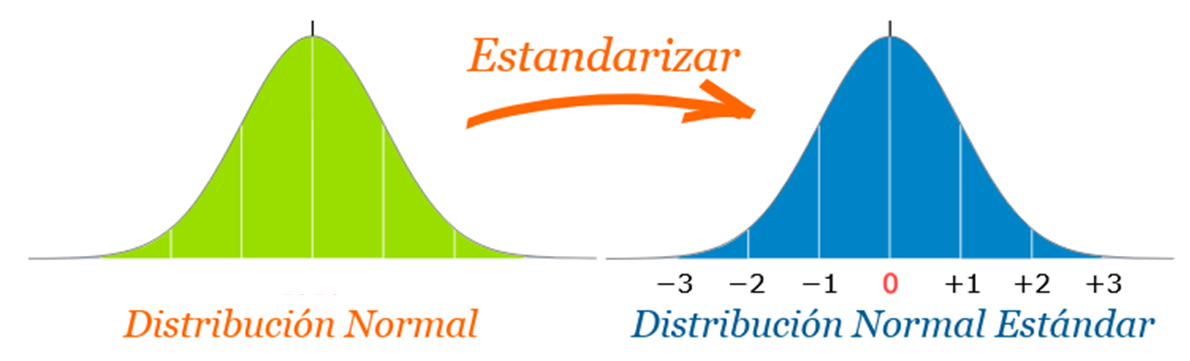 Tipificaciones distribución normal
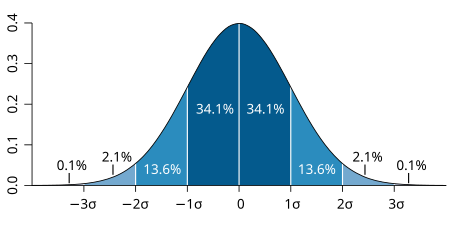 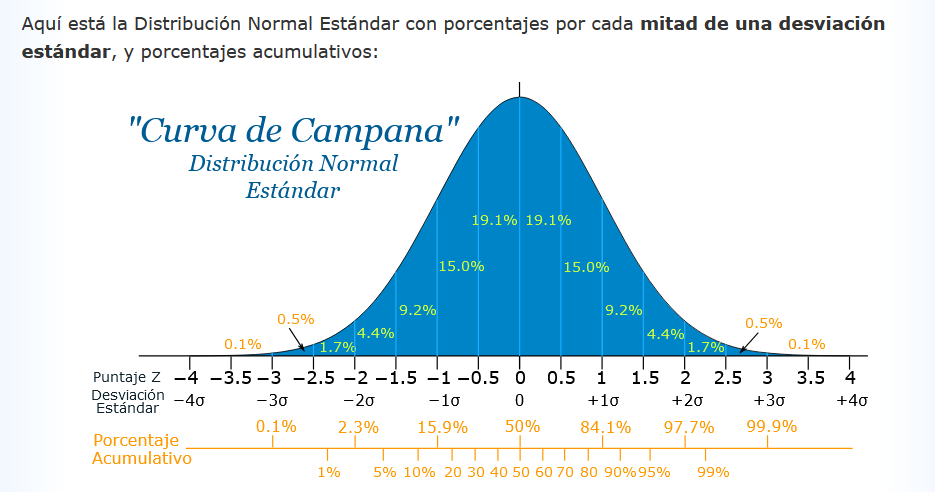 Distribución normal
Problema 2: 
Un examen estandarizado tiene una distribución normal de puntajes con una media de 75 puntos. Un estudiante que obtuvo 90 puntos se encuentra exactamente en el percentil 95.

a) Determinar la desviación estándar de los puntajes en el examen.
b) Calcular la probabilidad de que un estudiante seleccionado al azar obtenga un puntaje entre 70 y 85 puntos.
c) Si se seleccionan 8 estudiantes al azar, ¿cuál es la probabilidad de que exactamente 2 de ellos obtengan más de 85 puntos?
En general consideraremos que…
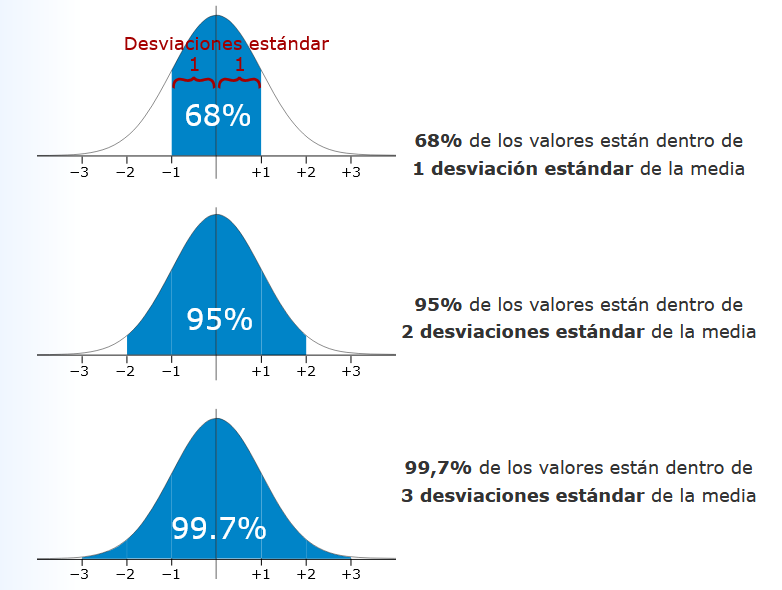 Distribución normal
Problema 3: 
Se han registrado las duraciones en minutos de 10 proyectos de desarrollo de software en una empresa. Los datos son los siguientes: 45,50,55,60,65,70,75,80,85,90
Y se sabe que estos datos siguen una distribución normal:

a) Calcular la media y la desviación estándar de las duraciones de los proyectos.
b) Si un nuevo proyecto tiene una duración de 78 minutos, ¿qué porcentaje de los proyectos tienen una duración inferior a 78 minutos?
1. Desviación respecto a la media.
La desviación respecto a la media es una medida que indica cuánto se aleja cada valor de un conjunto de datos de la media del conjunto. En otras palabras, te muestra la distancia entre cada dato y el valor promedio de todos los datos. Es una forma de evaluar la variabilidad o dispersión de los datos individuales respecto a su media.
2. Desviación media (DM).
La varianza es una medida de cómo se distribuyen los valores de un conjunto de datos alrededor de su media. Específicamente, calcula el promedio de las diferencias cuadradas entre cada valor y la media del conjunto de datos.
4. Desviación estándar.
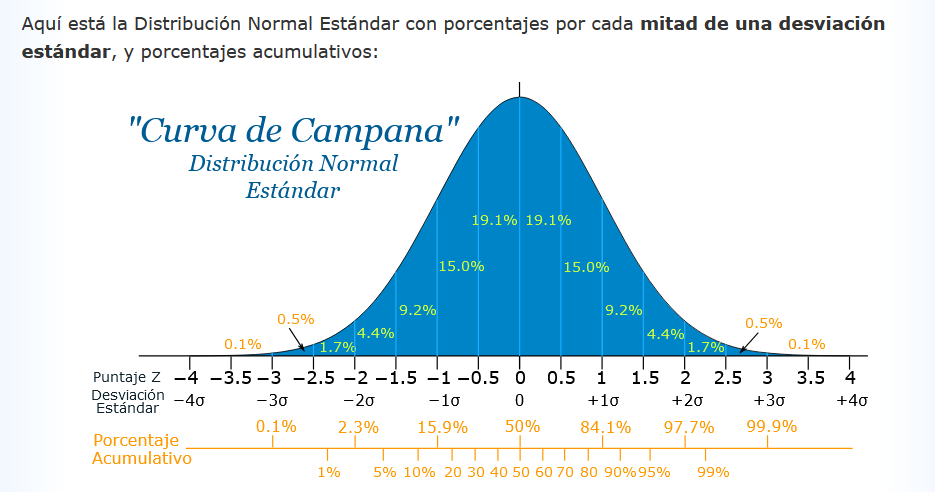 En general consideraremos que…
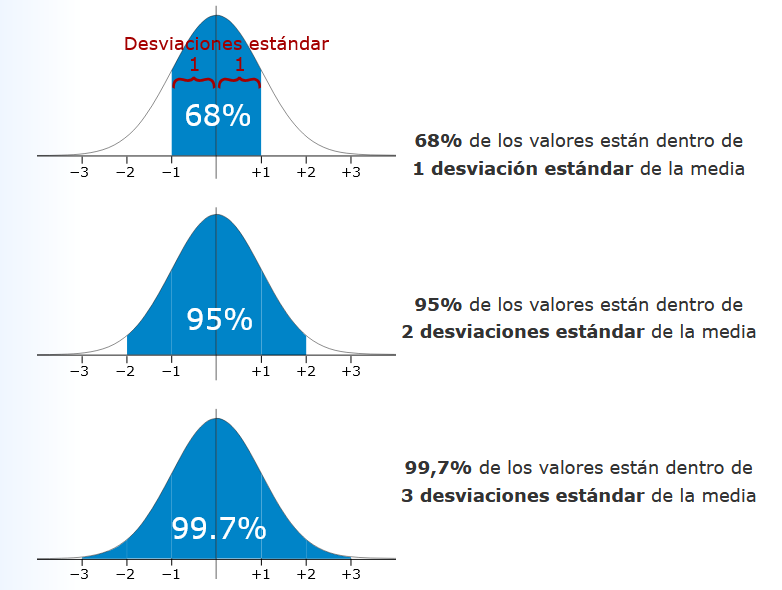